Equity, Diversity and Inclusion Task Force
EDITF
1
IFATCA’s mission statement:

To enhance air traffic safety
To promote the air traffic control profession
To shape the future of air traffic management
2
Meet the EDITF members:
(new members in yellow)
3
[Speaker Notes: The EDiTF is appointed by the Executive Board.

The EDiTF consists of 10 people; one chair, one secretary plus two
members from each IFATCA region.

The current chair is Mr Sverre Ivar Elsbak, Norway.

The Secretary is Ms Maria Serrano Mulet.

The chair reports to the DP who will inform the rest of the EB of the
activities of the task force.

The chair can accept additional corresponding members.

The chair can establish separate working groups if this is considered
necessary.]
Co-Chair
AFM
Chair
EUR
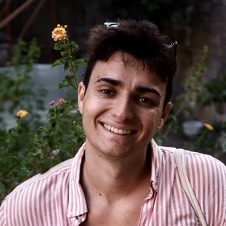 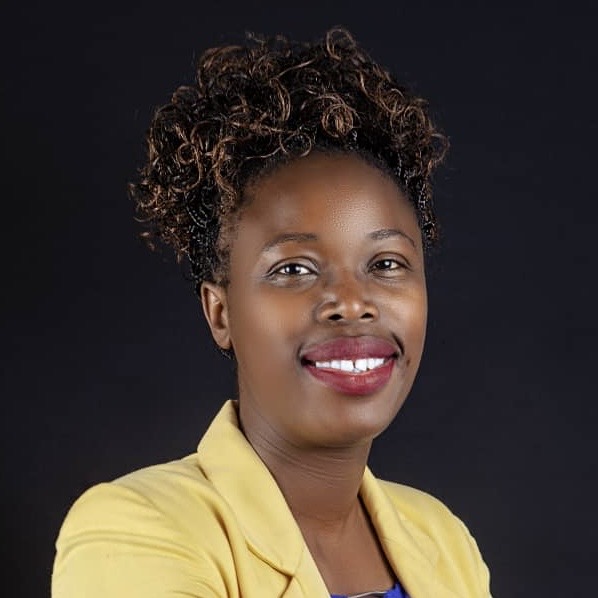 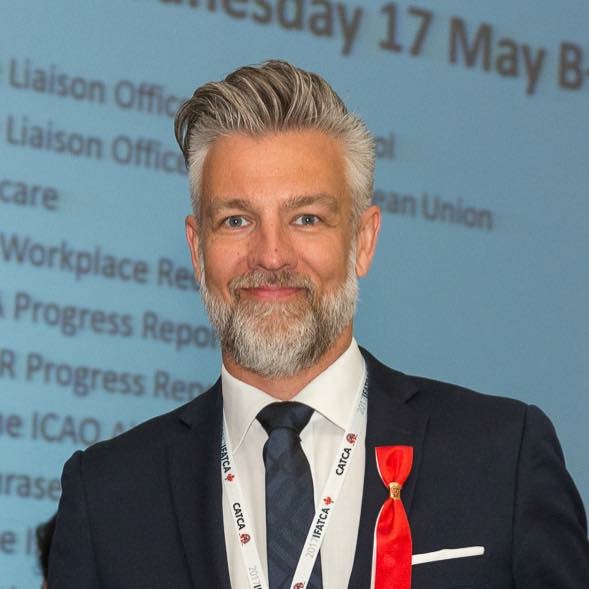 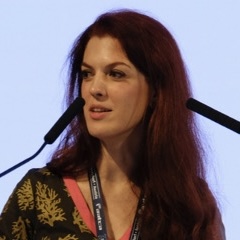 Sverre
Maria
Marc
Lumbiwe
ASP
AMA
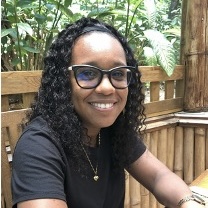 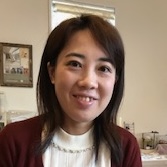 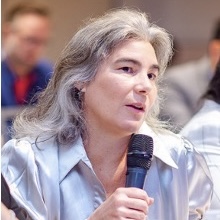 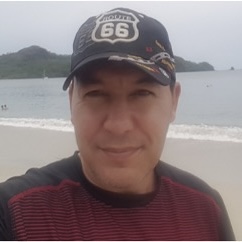 Asuka
Greg
Rossana
Gale
4
[Speaker Notes: The EDiTF is appointed by the Executive Board.

The EDiTF consists of 10 people; one chair, one secretary plus two
members from each IFATCA region.

The current chair is Mr Sverre Ivar Elsbak, Norway.

The Secretary is Ms Maria Serrano Mulet.

The chair reports to the DP who will inform the rest of the EB of the
activities of the task force.

The chair can accept additional corresponding members.

The chair can establish separate working groups if this is considered
necessary.]
A bit more about your regional rep
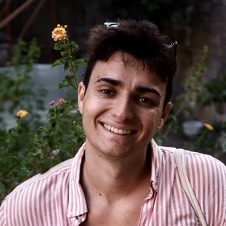 Marc Jarc from Slovenia
 25 years old
6  years ATC
Currently ACC/FIS sector Ljubljana
Automation department, PR and leads association
5
What is EDI ?
6
Equity

	recognizes that each individual or MA has varying circumstances and needs, and therefore needs different resources and opportunities to reach an equitable outcome.
7
Diversity

	recognizes that every individual is unique, and doesn’t limit gender, ethnicity, religion, sexual orientation, age or disability.
8
Inclusion

	is when everyone has the opportunity to learn, develop, contribute and achieve while feeling safe to be themselves.
9
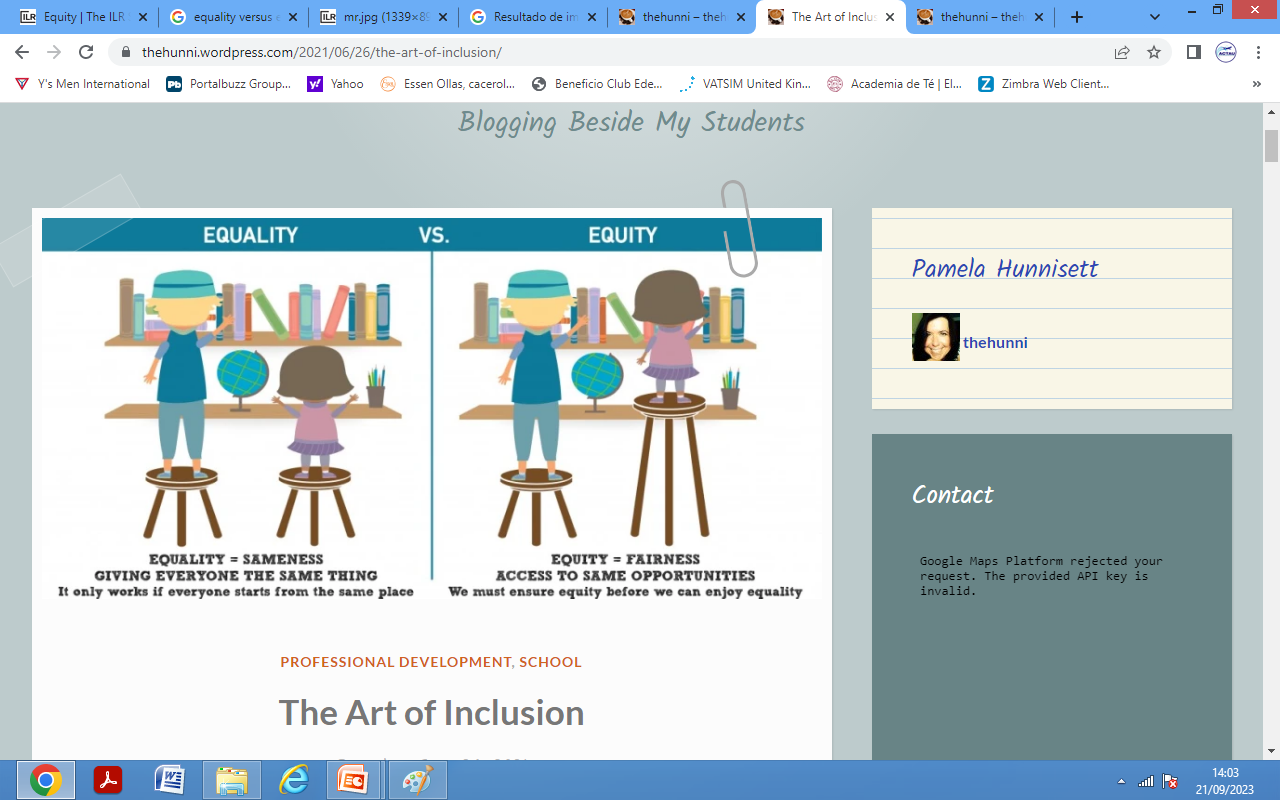 International Federation of Air Traffic Controllers’ Associations
10
Why EDI ?
11
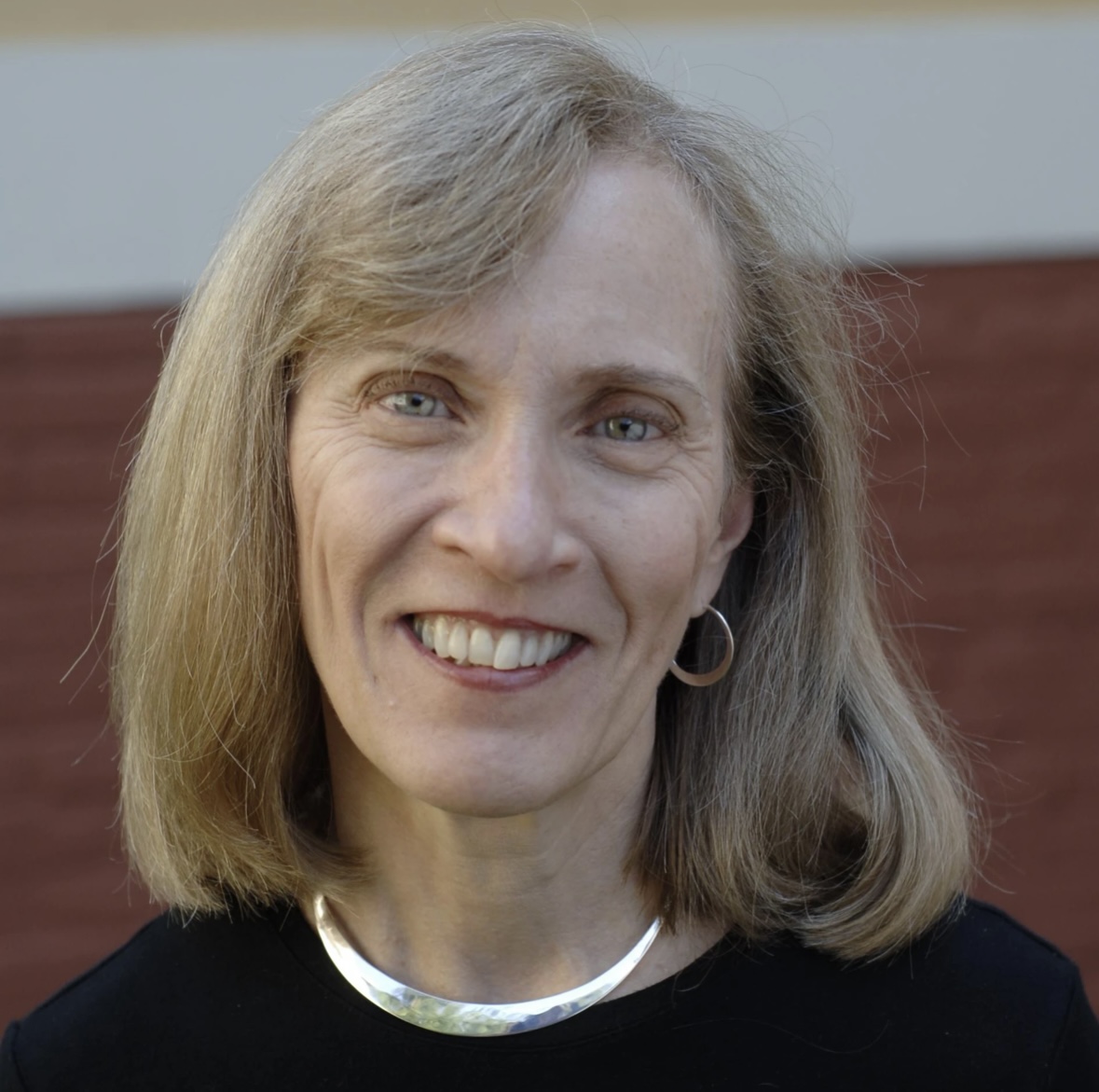 Claudia Goldin
12
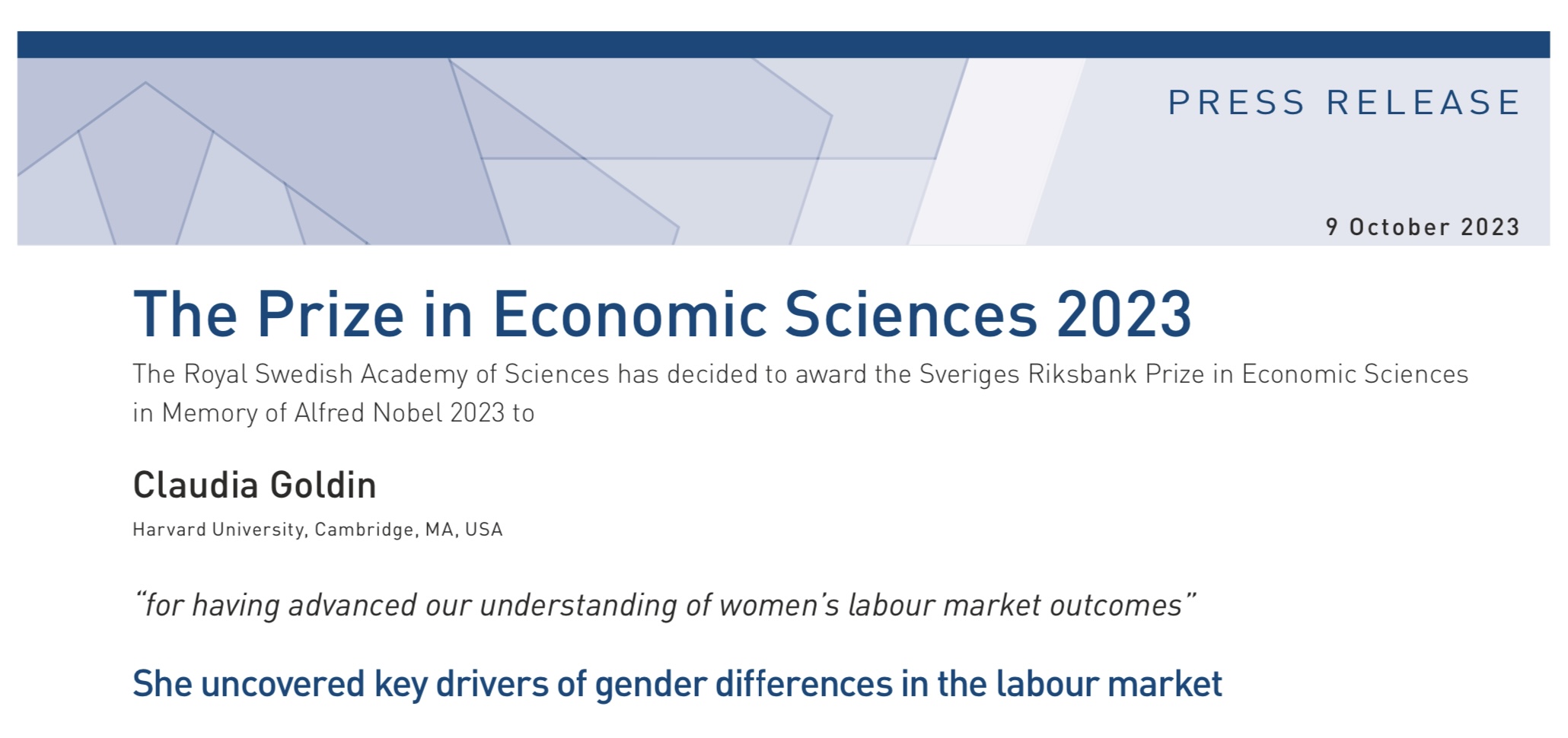 13
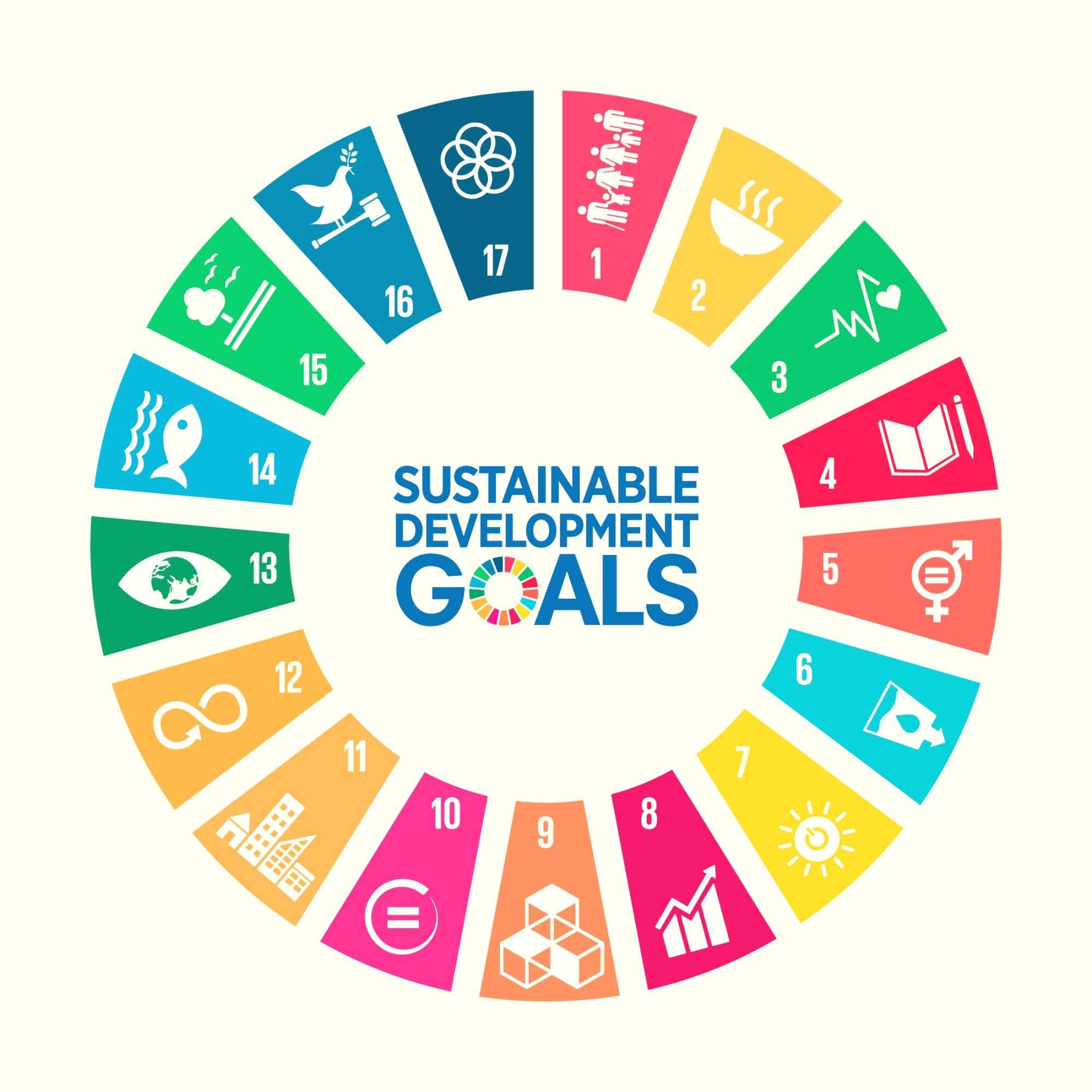 14
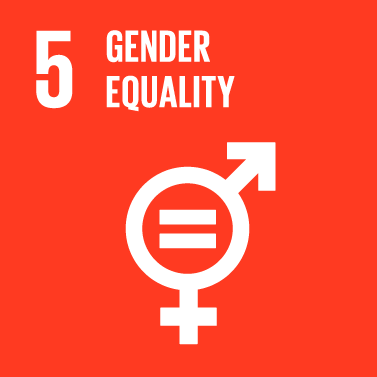 15
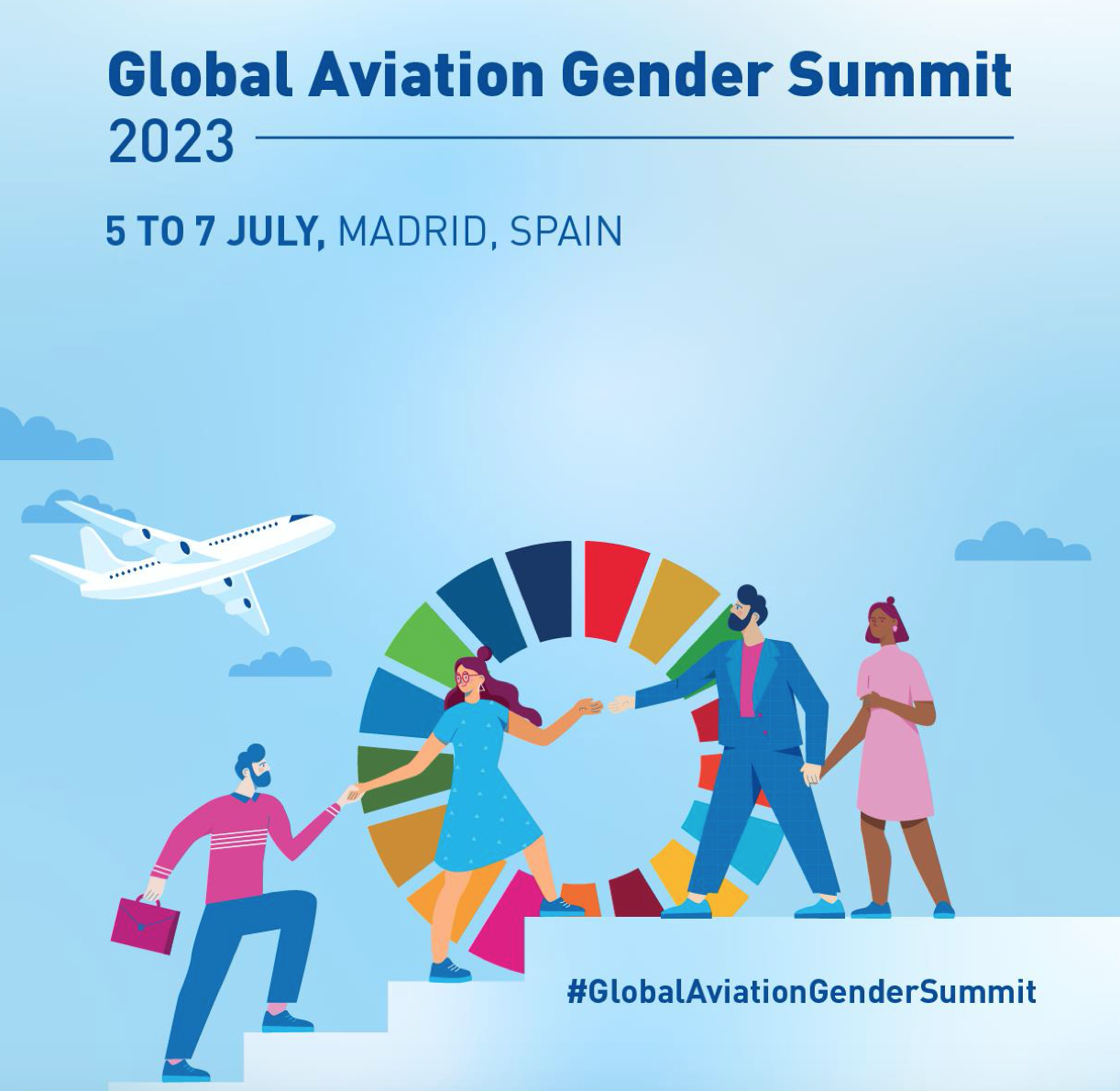 16
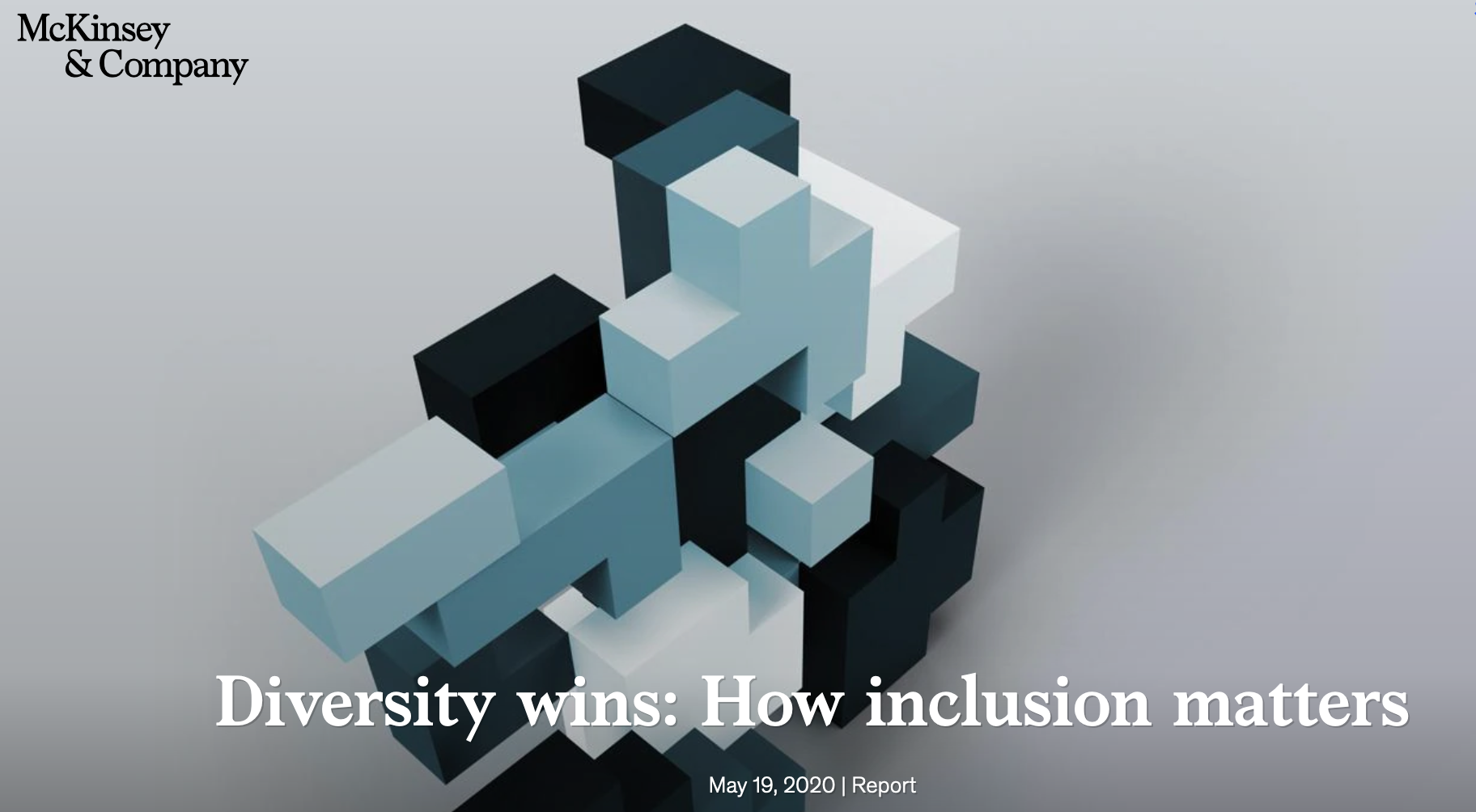 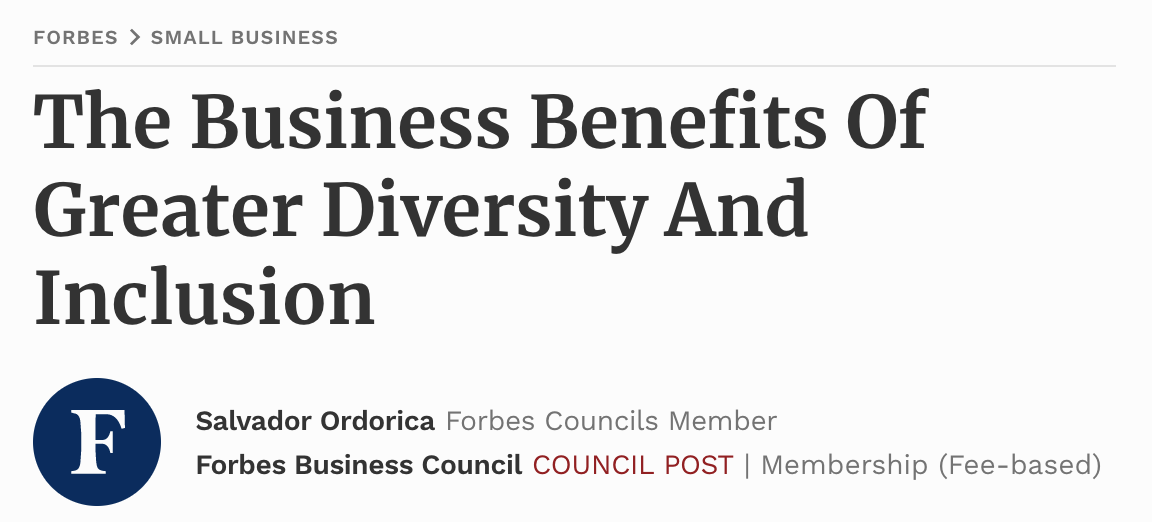 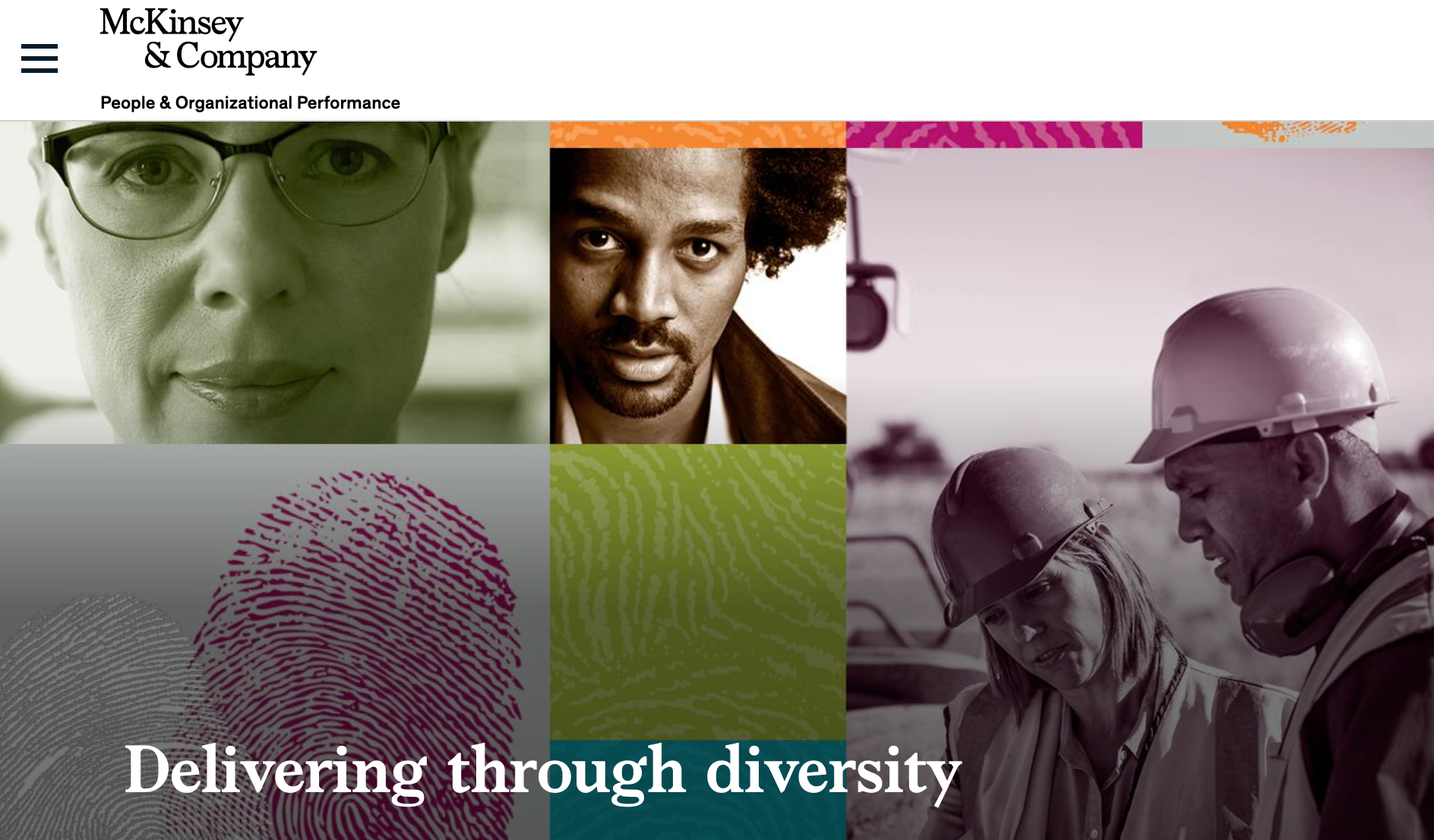 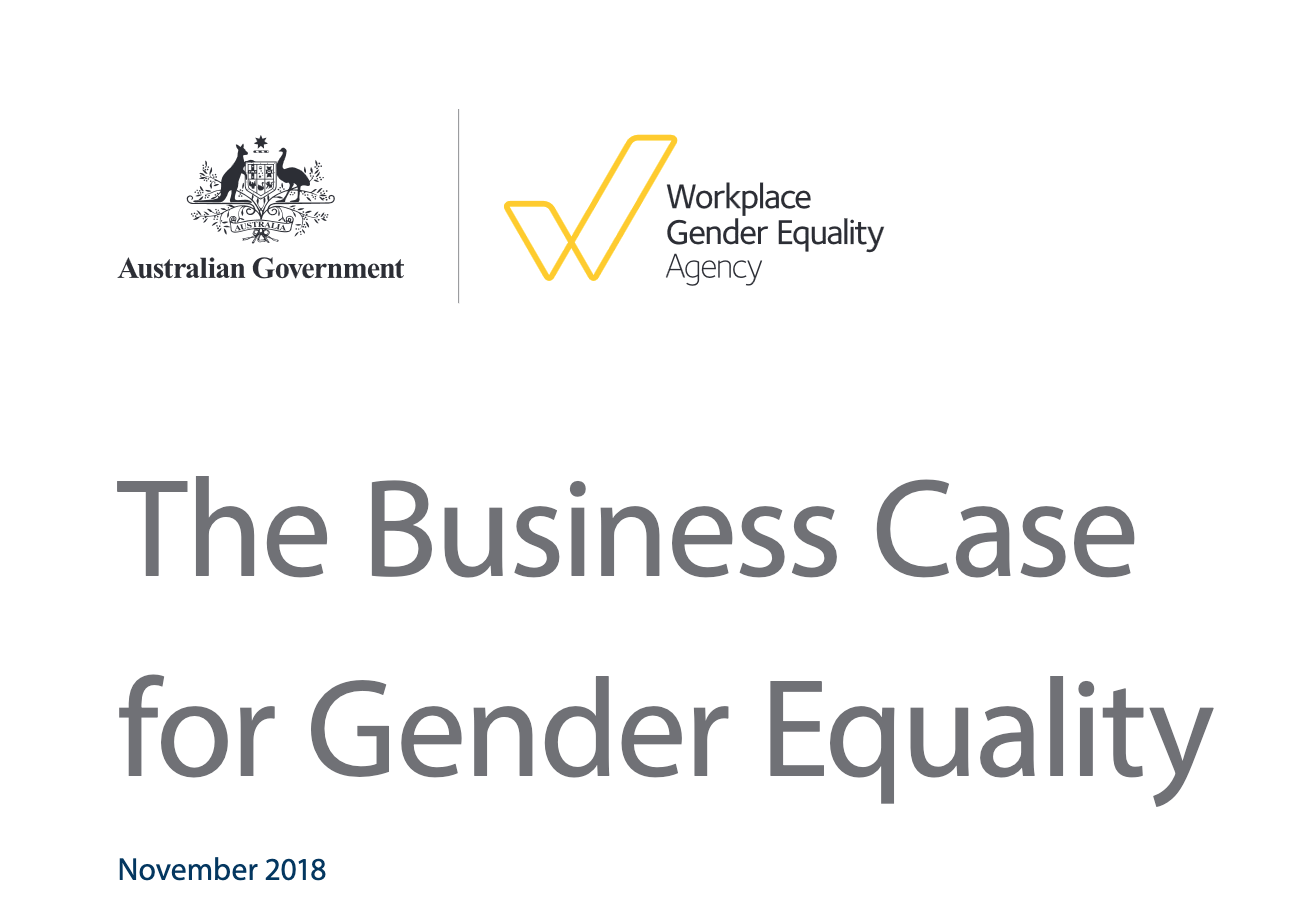 17
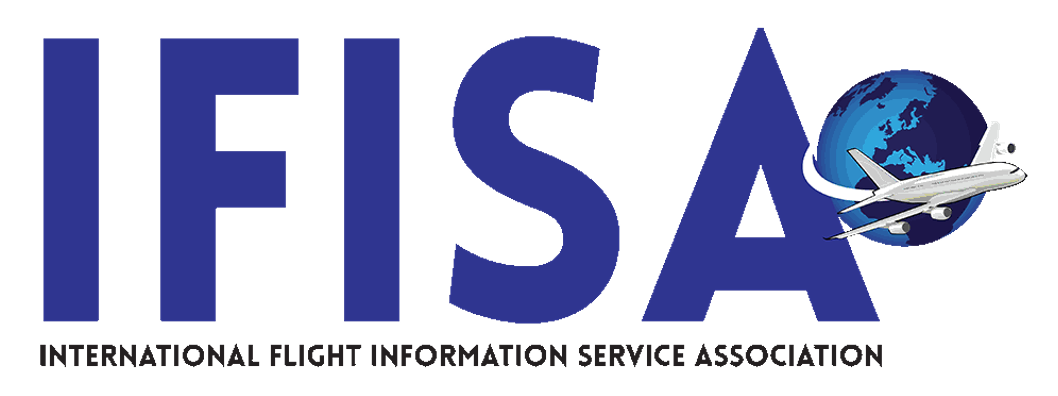 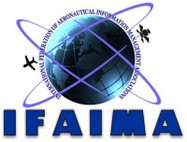 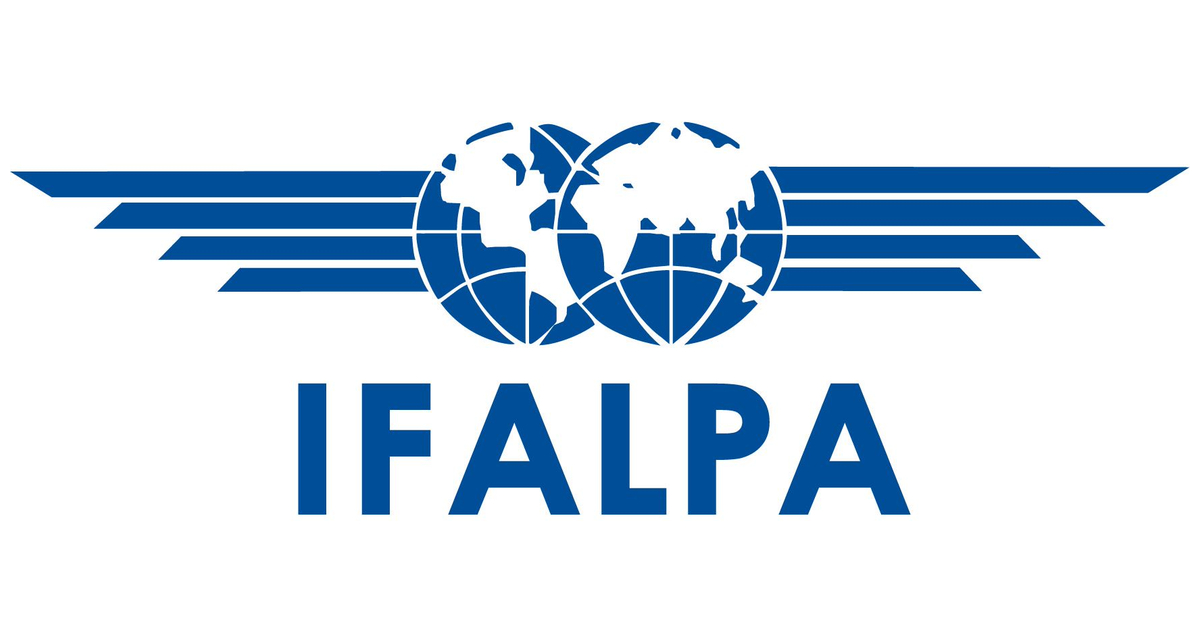 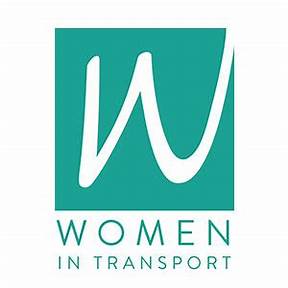 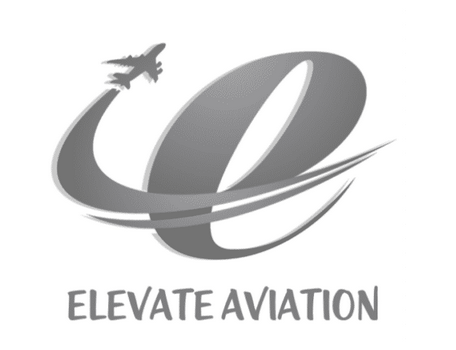 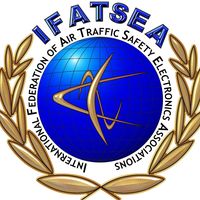 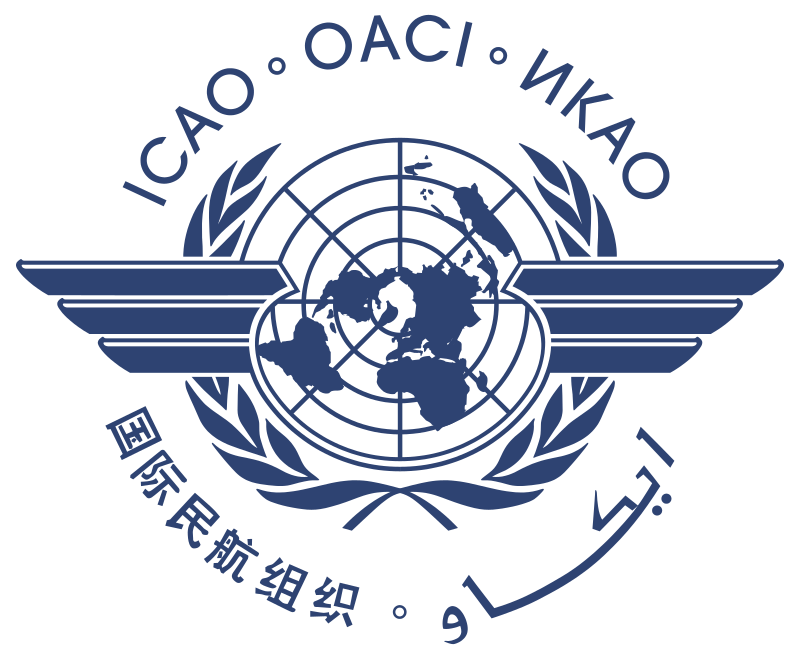 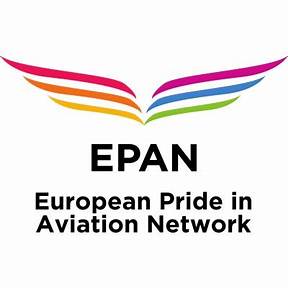 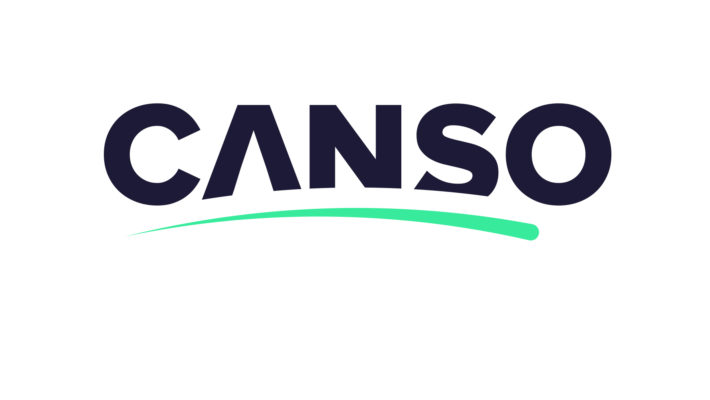 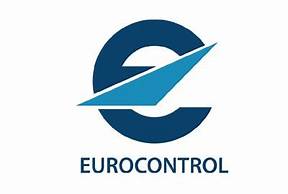 18
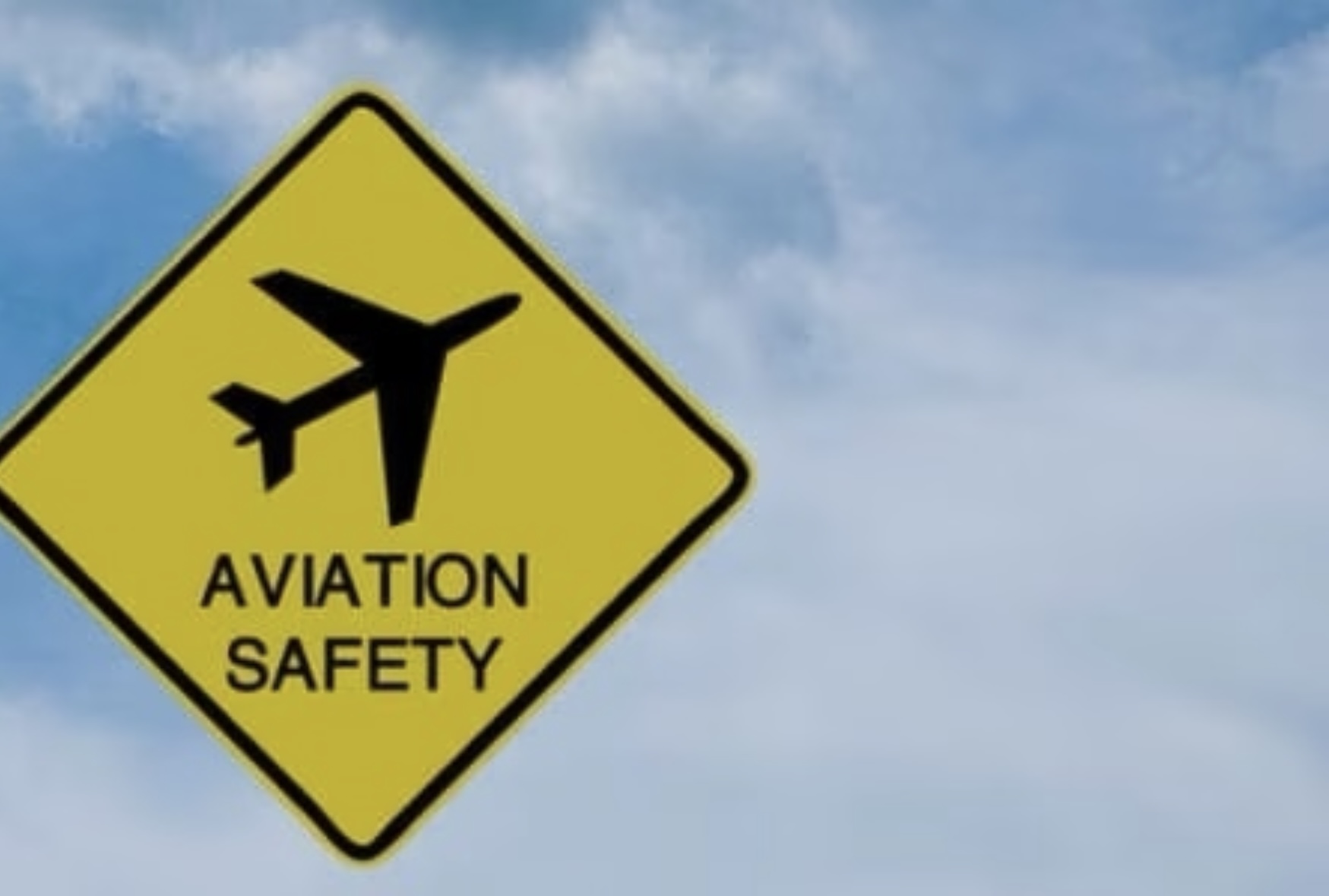 19
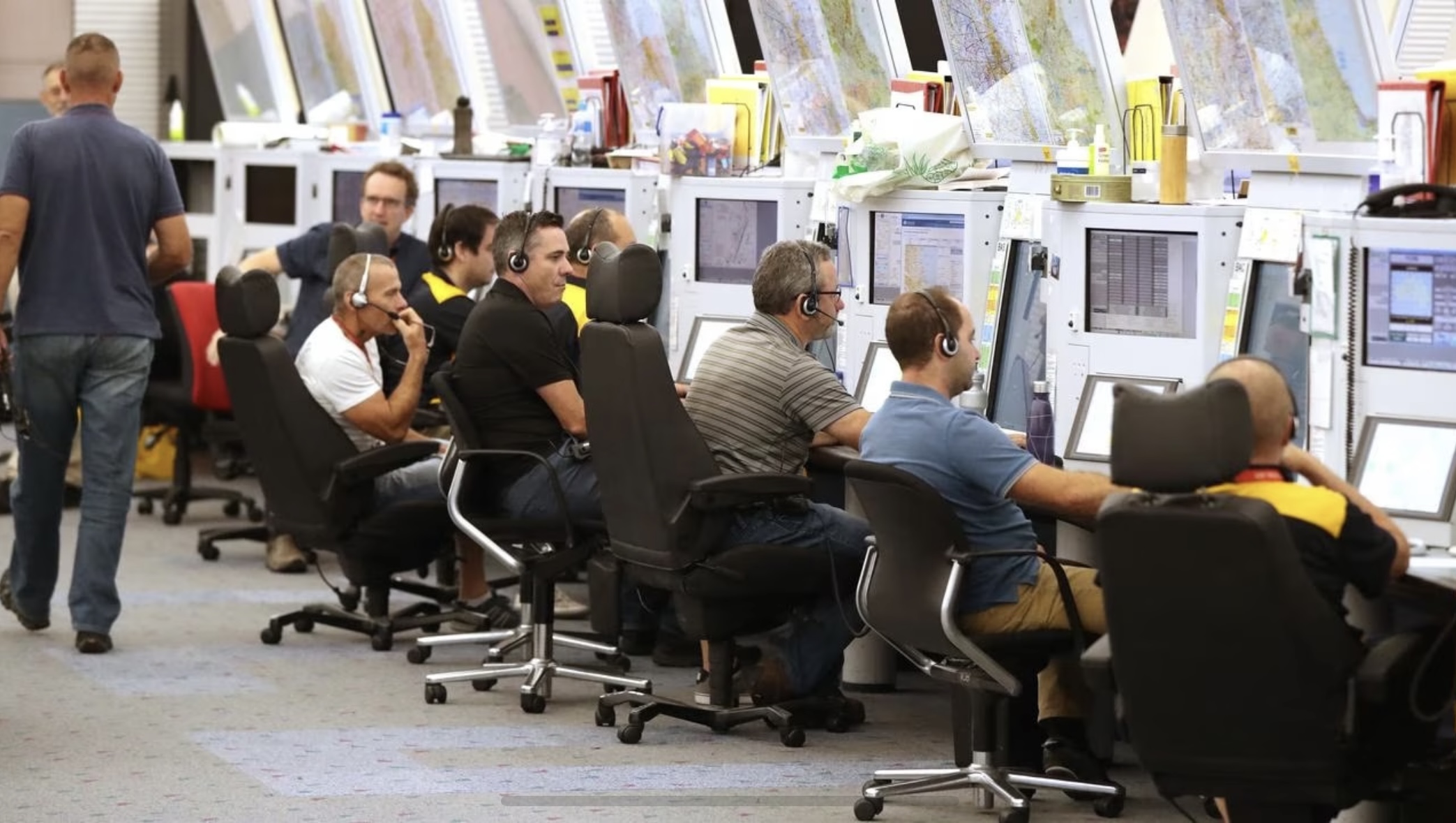 20
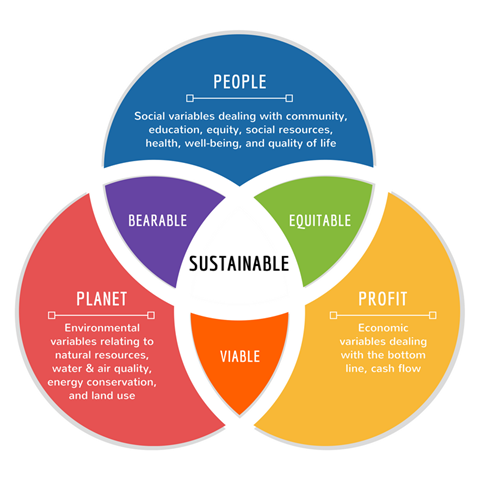 21
IFATCA’s mission statement:
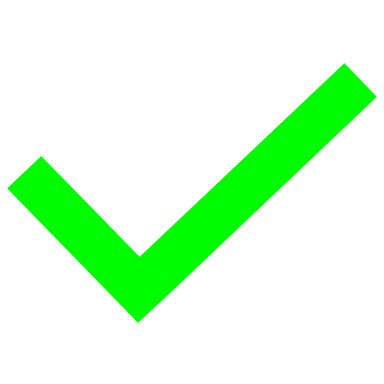 To enhance air traffic safety
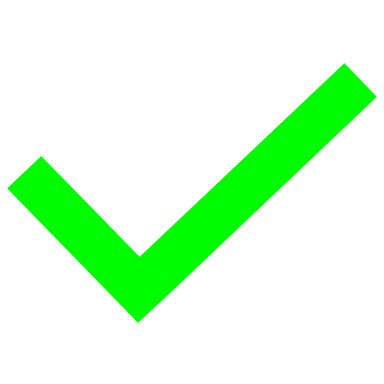 To promote the air traffic control profession
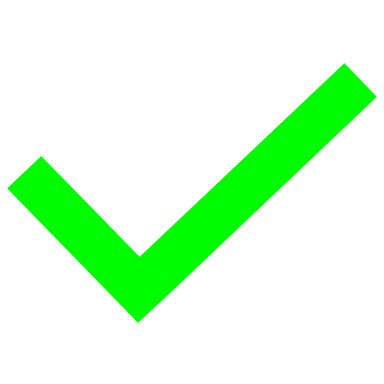 To shape the future of air traffic management
22
IFATCA are at the forefront of EDI within the aviation sector, getting recognition from ICAO and Eurocontrol
23
[Speaker Notes: Talk about lunch with Nicolas Rollo in Madrid. Eurocontrol initiative, we’ll be in work packages (4 of them)]
The IFATCA Equity Diversity and Inclusion plan was adopted in Jamaica 2023
https://www.ifatca.org/ifatca-net/documents-manuals-2-2/
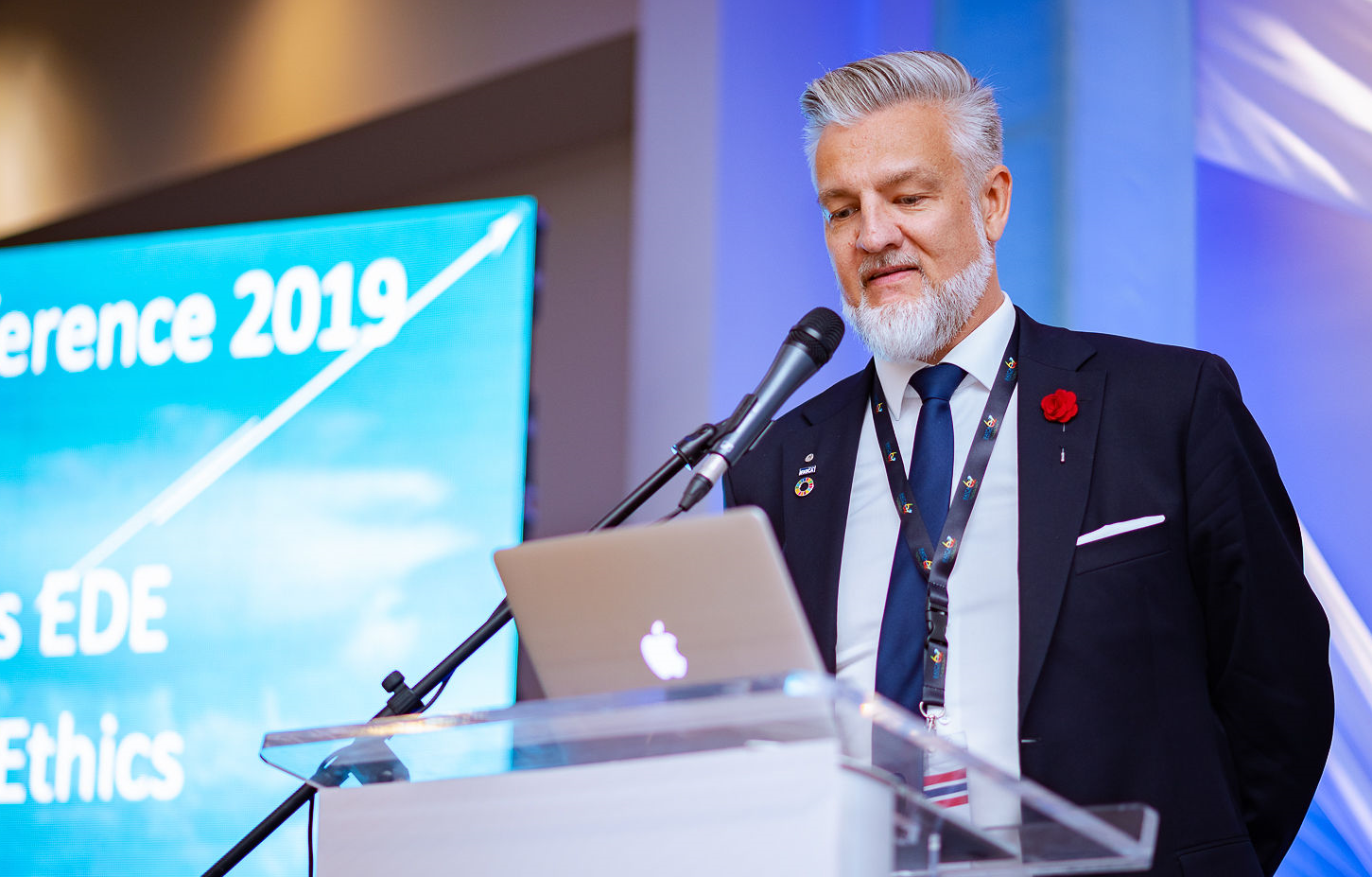 24
Highlights from IFATCA EDI Plan:
Where possible, and without lowering standards of quality, aim towards a diverse and equal composition of representatives in IFATCA working groups, task forces, panels. 
Assist Member Associations to promote Equity, Diversity and Inclusion within their own organizations.
To work with other Aviation bodies to develop examples of good practice which can be promoted to our MAs, employers and within the aviation sector.
25
IFATCA Commitment for the future: 
Continuously work to promote Equity, Diversity and Inclusion within our profession.
Continue to promote Equity, Diversity and Inclusion at  Regional and  Annual Meetings.
Encourage all Member Associations to take action to ensure a diverse and equal composition of representatives, without lowering standards of quality, at all levels within their Association, on their executive boards and on their committees. 
Provide guidance material on Equity, Diversity and Inclusion for our Member Associations.
26
The IFATCA Information Handbook was updated:

1.1.2 Members to also include the number and percentage of female members

Please make sure you update this
27
What is the EDITF working on now?
28
Working with the IFATCA Comms Team

Talk to the MA's during the Regional Meeting  to get ideas on topics

Continue collaborating  with IFATCA 2030+ TF

How to promote EDI at the next Annual Meeting in Singapore

Expand the collaboration with IFALPA, IFATSEA, IFIMA, IFISA and EPAN
29
How to Contact EDI?

Talk to one of us at this meeting

WhatsApp with the EDITF member of your Region

Send email to: edi.chair@ifatca.org
30